Achates Value Chain
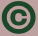 © Achates 2021. 39 Sulina Road London SW2 4EL | achates.org.uk
[Speaker Notes: Getting project ready]